花蓮縣國中各校適性輔導工作計畫撰寫要點
花蓮縣學生輔導諮商中心
適性輔導組  游賀凱
20141219
1
一、工作職掌
請就工作項目內容製表分項說明負責處室(含協辦)與人員。

應屆畢業學生進路資料應用
進路資料統計與分析
進路分析資料應用於適性輔導之工作計畫內容
一級輔導工作
生涯發展教育實施計畫
志願選填試探與輔導工作(含103年5月間撰寫之全校性志願選填試探之整體輔導策略)
家長、社區團體及企業參與學生適性輔導工作
適性輔導校內諮詢機制及推廣工作
二級輔導工作
生涯議題個別及團體輔導工作
學習弱勢輔導工作
生涯議題三級輔導個案轉介工作
生涯議題三級輔導個案管理工作
2
二、應屆畢業學生進路資料應用
進路資料統計與分析
進路分析資料應用於適性輔導之工作計畫內容
請參考「國民中學推動生涯發展教育工作手冊」(103年修訂版)電子檔，頁235，「國民中學生涯發展教育輔導訪視表」，第6項—學校能適切規劃並進行學生進路與追蹤調查。
請據此統計資料進行分析與說明如何應用於校內適性輔導工作。
3
三、一級輔導工作
(一)生涯發展教育實施計畫
請放入經生涯發展教育計畫審查會議之審查意見修改後之計畫。
4
三、一級輔導工作
(二)志願選填試探與輔導工作
請參考103年5月間各校撰寫之全校性志願選填試探之整體輔導策略。
請配合「103學年度國中九年級學生志願選填試探後輔導措施規畫報告」簡報檔內提供之時程進行相關規劃。
花蓮區103學年度兩次志願試選填線上填報作業時間於「12/23花蓮區適性入學報名及分發系統」研習中公布。
5
三、一級輔導工作
(三)家長、社區團體及企業參與學生適性輔導工作
請列出校內生涯發展教育實施計畫之中，有關家長、社區團體及企業之適性輔導工作規劃。
請參考「國民中學推動生涯發展教育工作手冊」(103年修訂版)電子檔，頁65(社區職場)，頁71(家長職業)，頁75(工作世界)，頁77(職業達人)，頁79(親師研習)等規劃相關輔導活動。
6
三、一級輔導工作
(四)適性輔導校內諮詢機制及推廣工作
請依適性輔導相關主題建立校內諮詢機制並提供全體教師、學生、家長周知，如：超額比序、跨區申請、心理測驗、職群認識、進路討論、生涯困擾等等。
請依適性輔導相關主題配合校內「生涯發展教育實施計畫」、「103學年度國中九年級學生志願選填試探後輔導措施規畫報告」規劃對全體教師、學生之推廣工作，如：免試入學辦法、適性輔導措施、職群介紹等等。
7
四、二級輔導工作
(一)生涯議題個別及團體輔導工作
請參考生涯輔導相關理論(研習或適性輔導團督內容)，擬出個別輔導實施計畫，含輔導工作方向及次數主題。
相關工具可參考「國民中學推動生涯發展教育工作手冊」(103年修訂版)電子檔，頁238-262(心理測驗資料彙整)。
請參考「國民中學推動生涯發展教育工作手冊」(103年修訂版)電子檔，頁61(小團體輔導實施計畫)。
8
四、二級輔導工作
(二)學習弱勢輔導工作
請規畫諮詢機制與內容，以協助校內教師對學習弱勢學生促進學習之輔導策略。
請規畫諮詢機制與內容，以協助校內教師發展學習弱勢學生學科之外的性向或潛能優勢，協助做好適性輔導進而適性入學。(國教署重點)
請規畫學習弱勢學生適性輔導之輔導策略。 (國教署重點)
9
四、二級輔導工作
(三)生涯議題三級輔導個案轉介工作
請提供校內二級轉介三級個案至輔諮中心之流程、個案轉介相關人員與業務內容。
10
四、二級輔導工作
(四)生涯議題三級輔導個案管理工作
請提供校內對於已轉介至輔諮中心之三級個案之後續個案管理相關人員及業務內容。
11
五、預期成效
應屆畢業學生進路資料應用
一級輔導工作
二級輔導工作
請各校發展上述工作項目中之具體成效評估方式
請使用質化與量化方式評估
12
六、繳交時程與方式
請依教育處發布之公文或公告進行。
13
參考資料
技藝教育資訊網--103年版國民中學推動生涯發展教育工作手冊
http://140.122.103.235/news.php?newsID=144&secureChk=ea2aef0788257bbf110d42c38597f72d

「103學年度國中九年級學生志願選填試探後輔導措施規畫報告」資料如後。
14
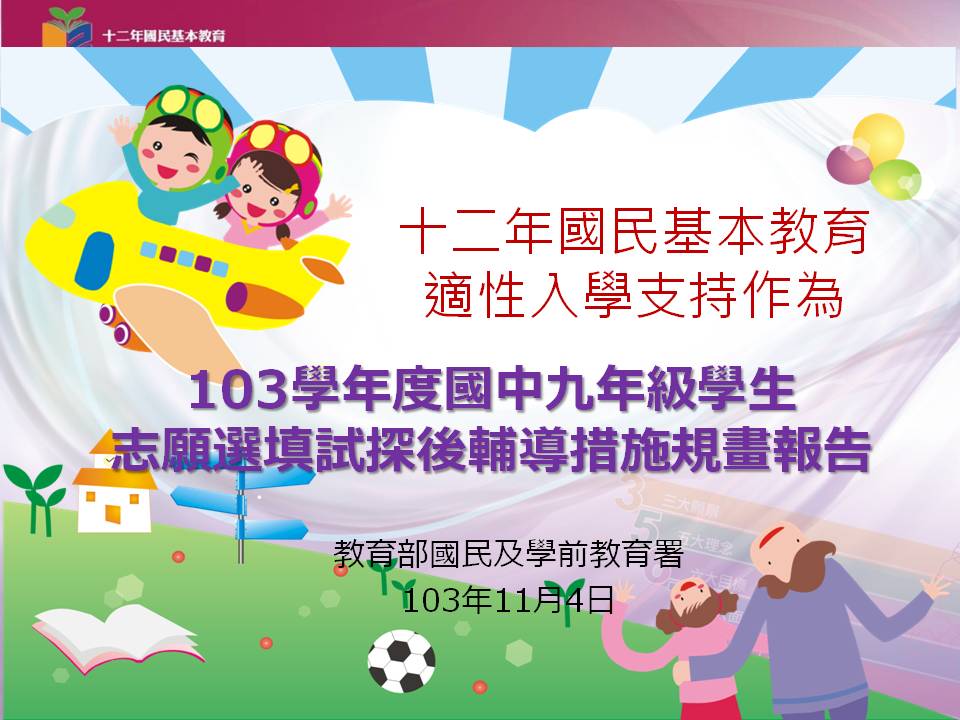 15
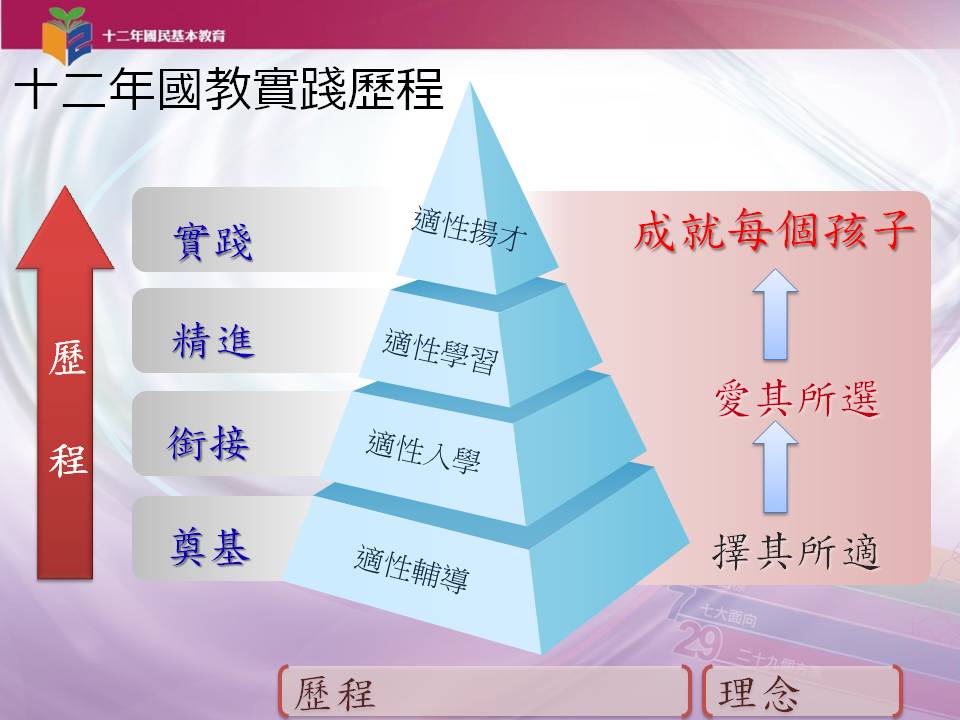 16
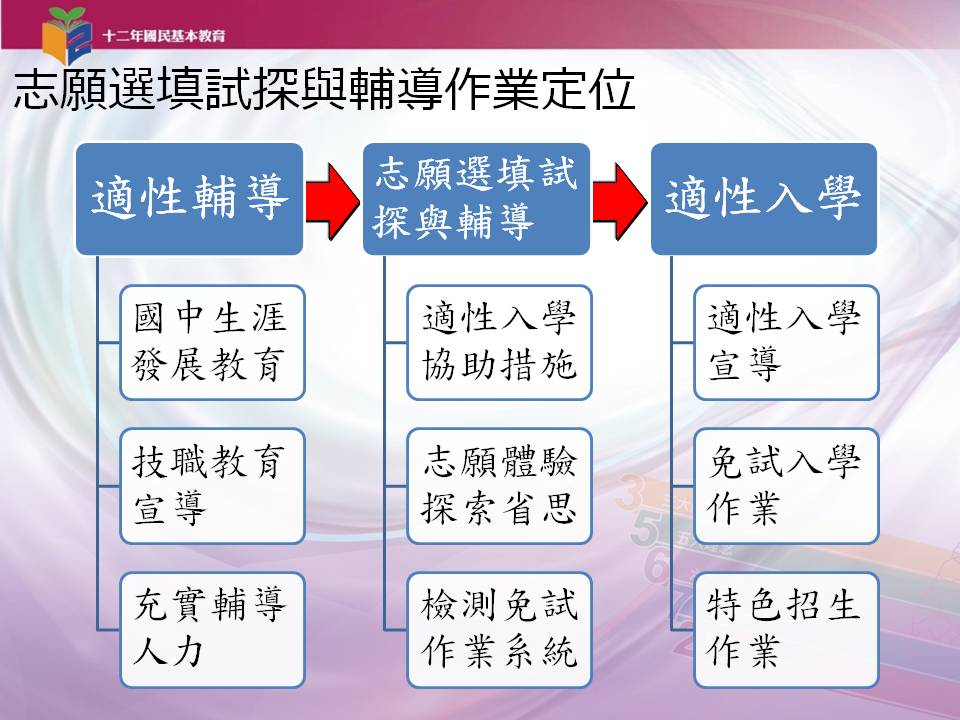 17
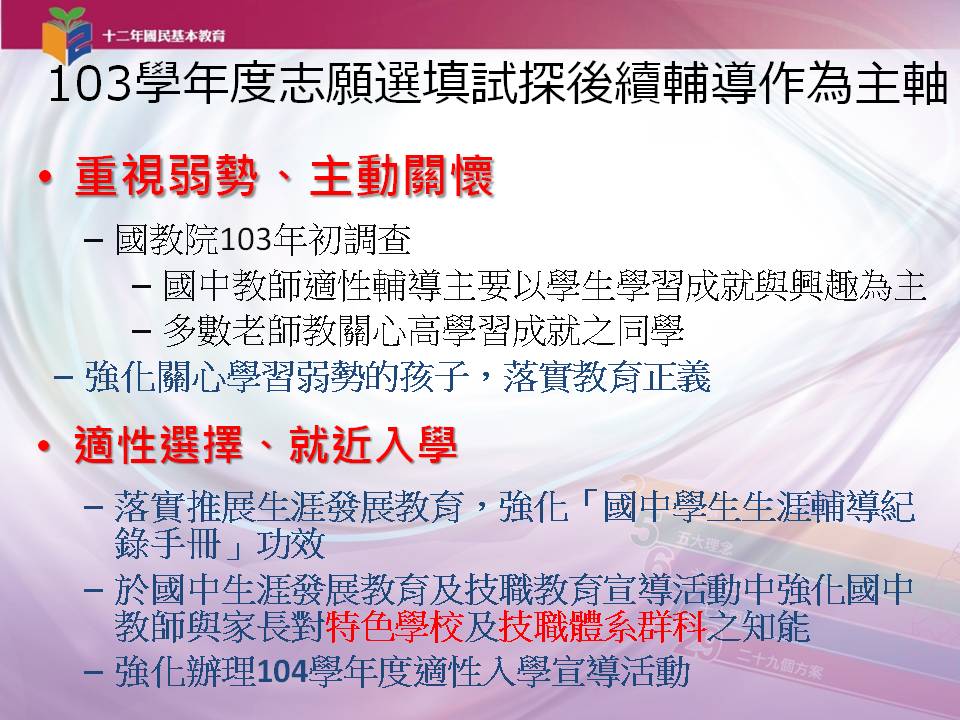 18
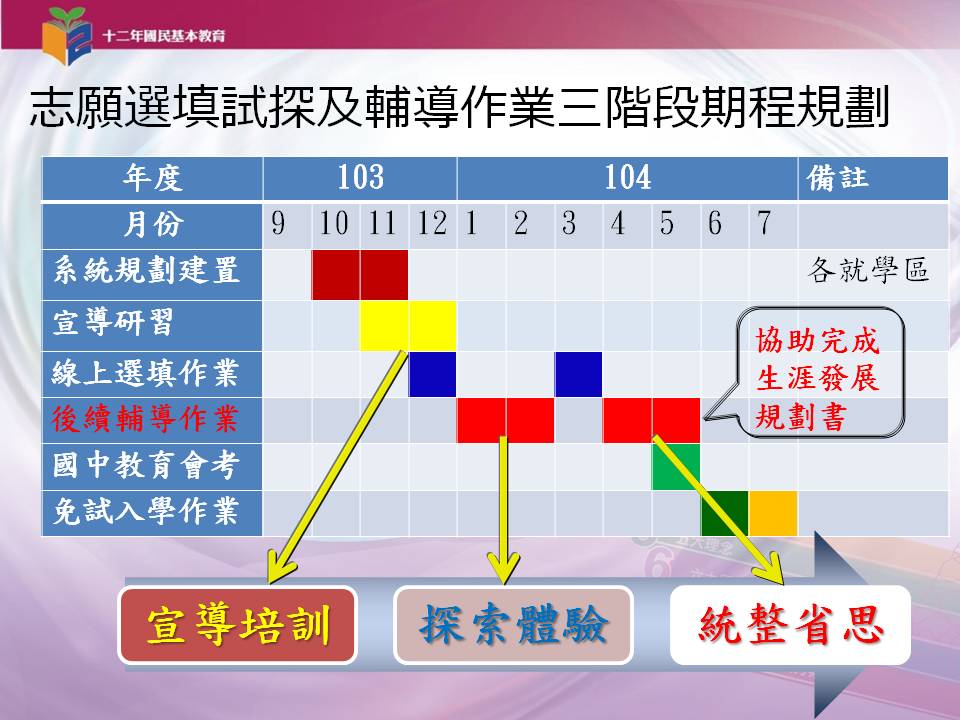 19
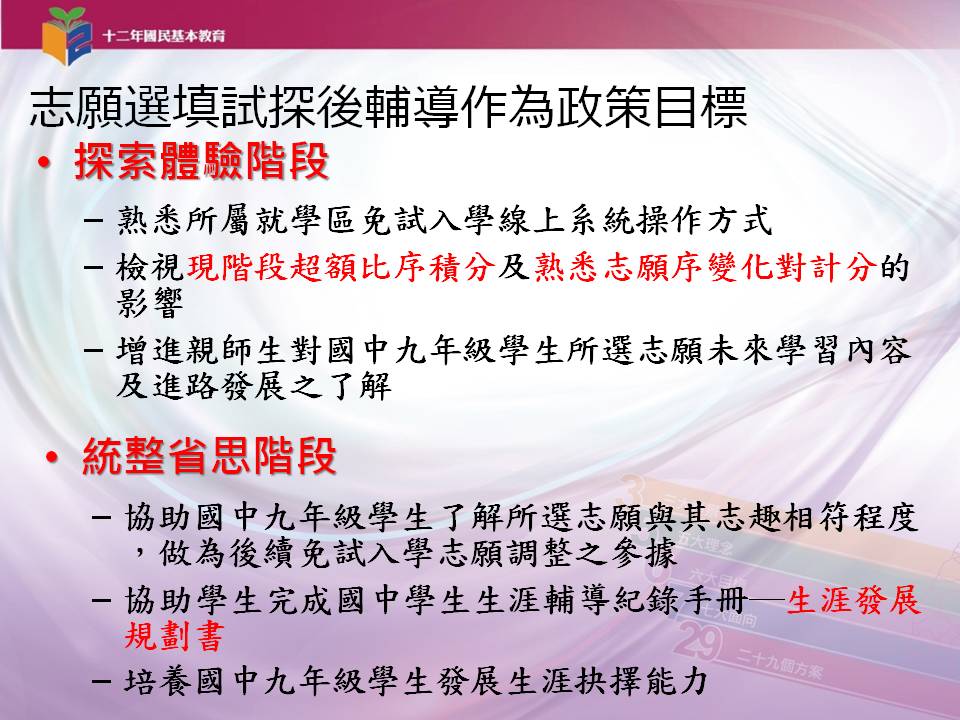 20
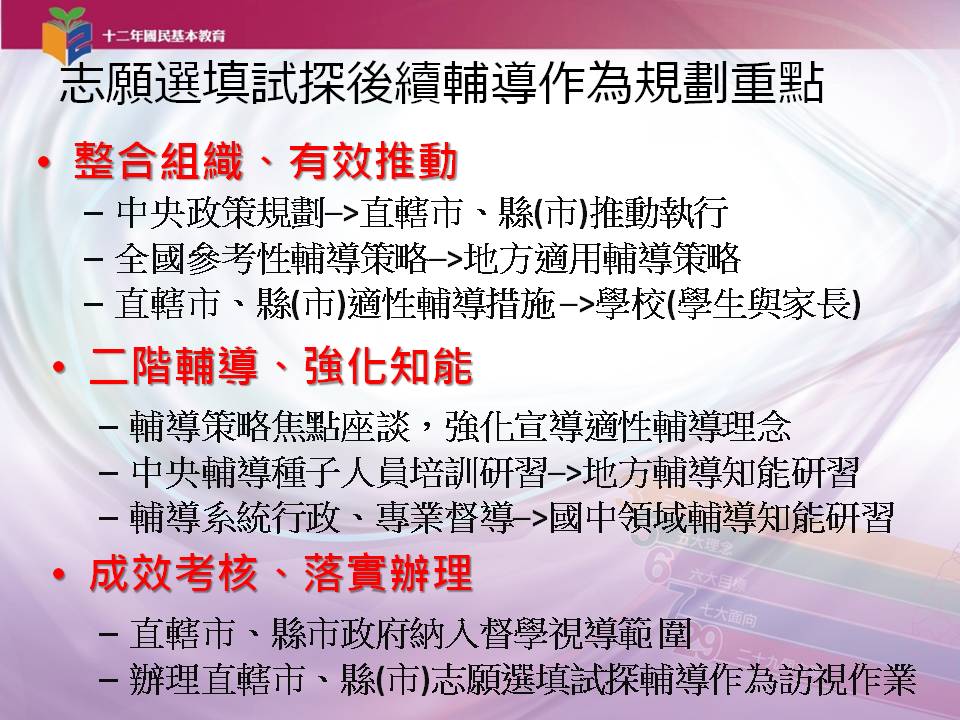 21
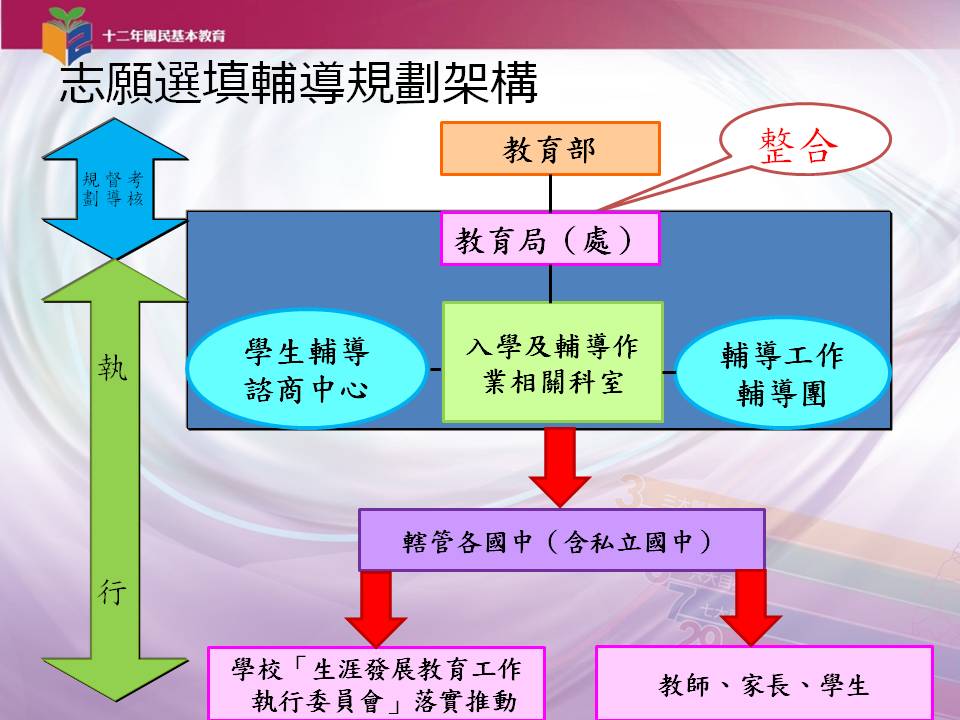 22
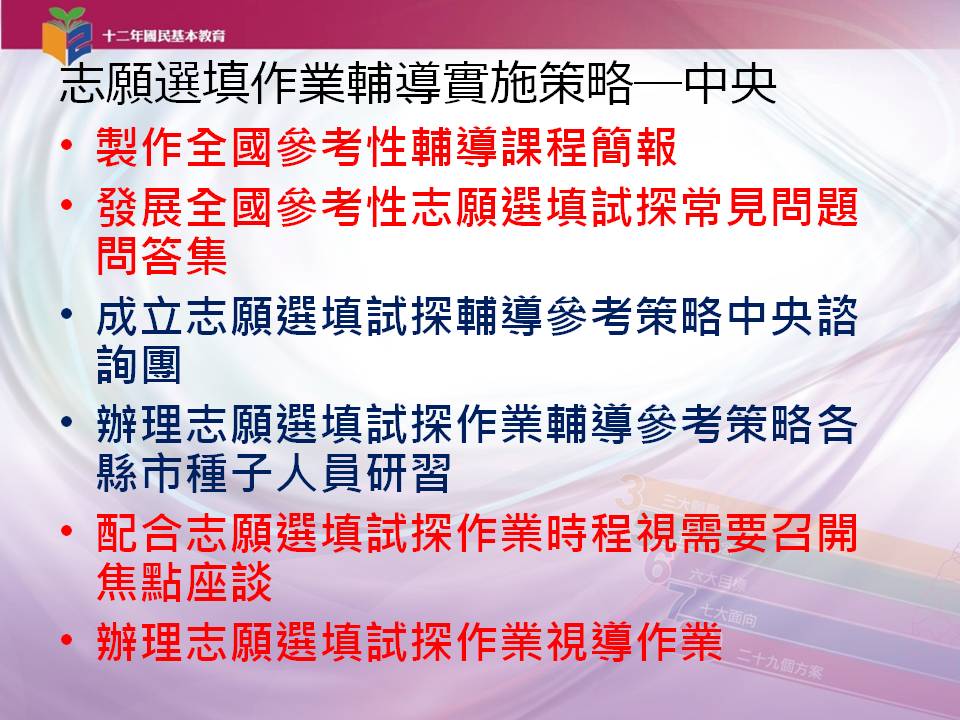 23
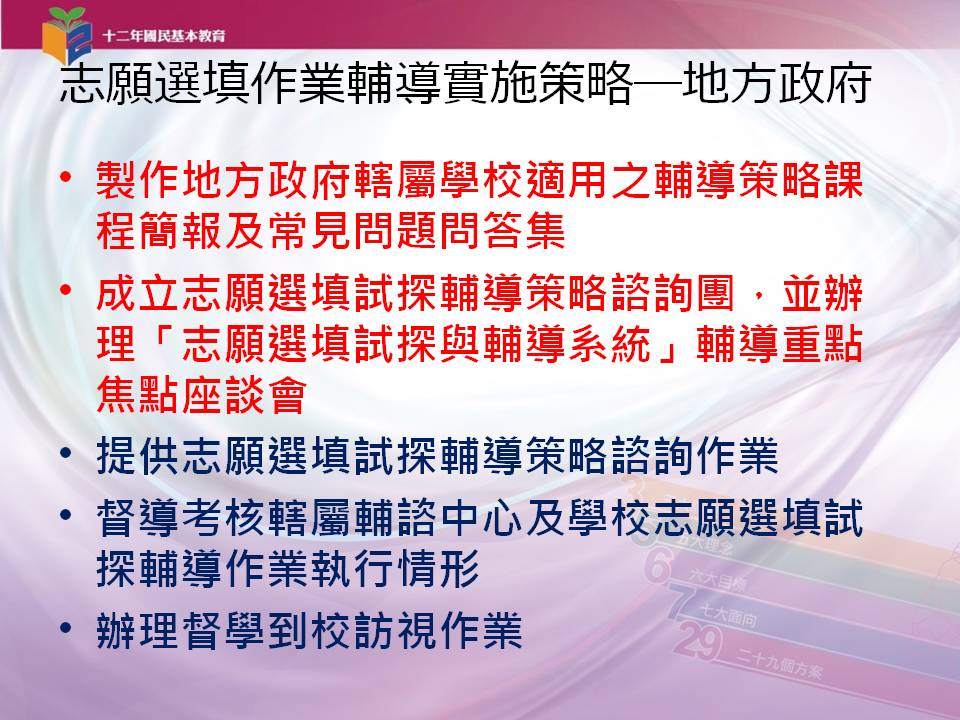 24
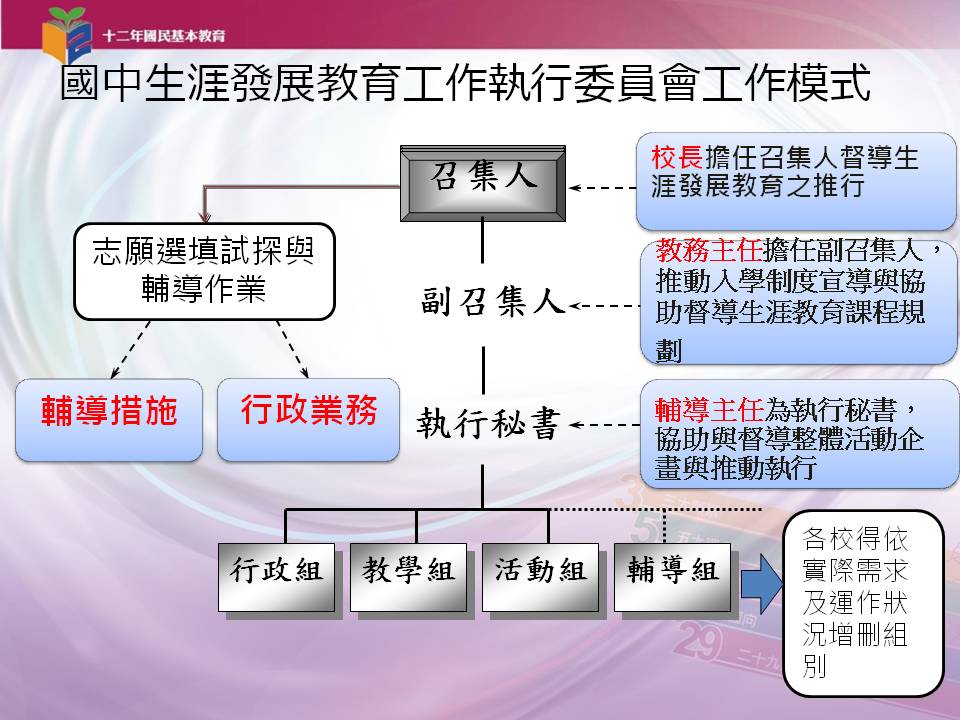 25
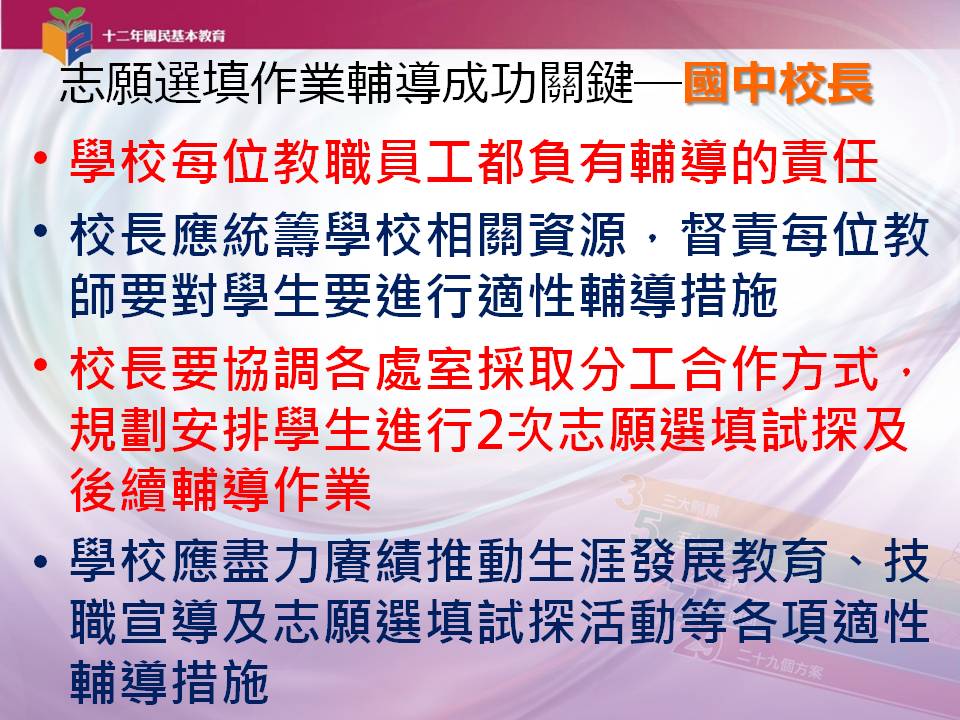 26
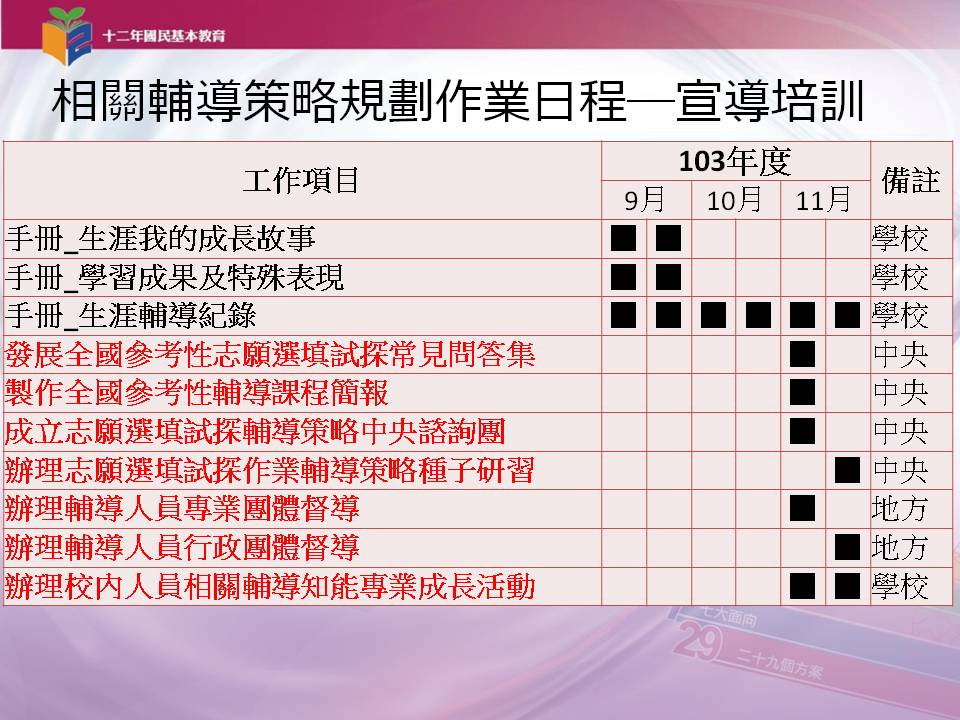 27
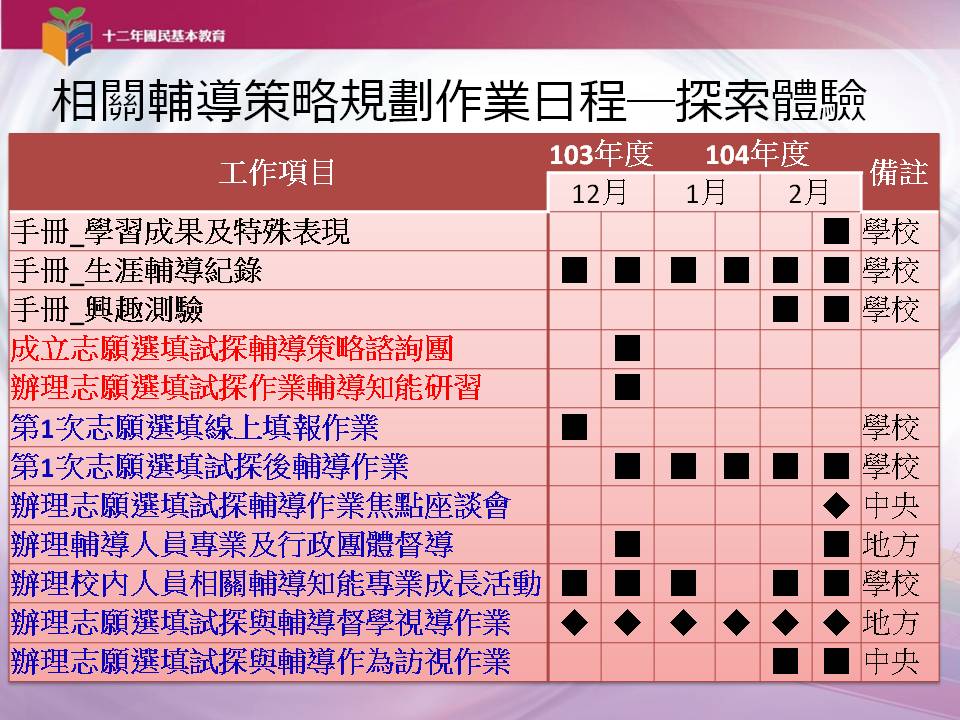 28
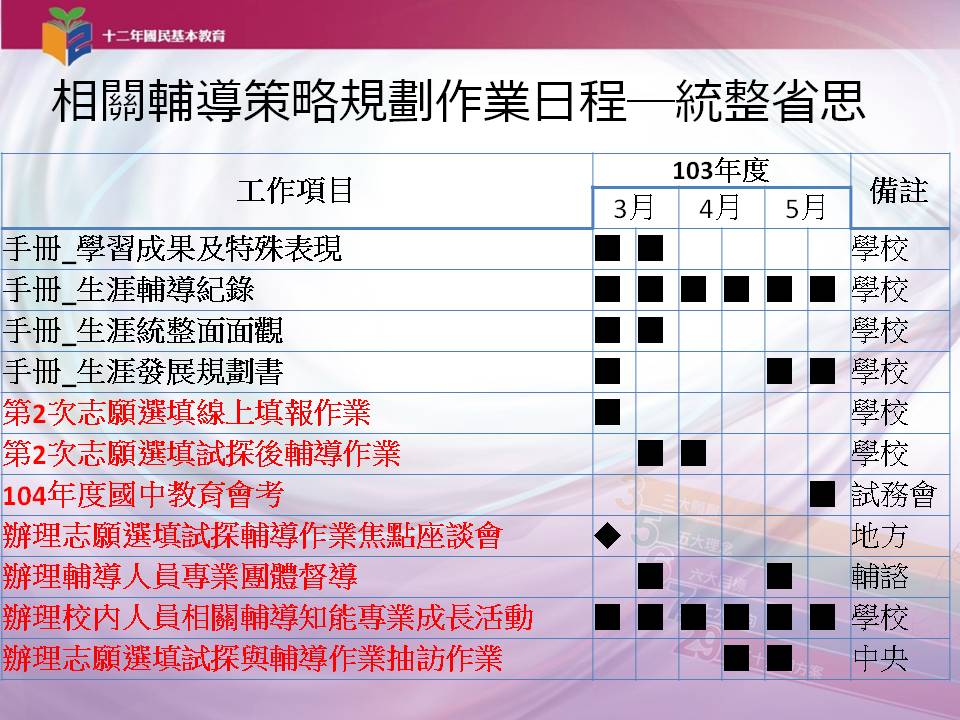 29
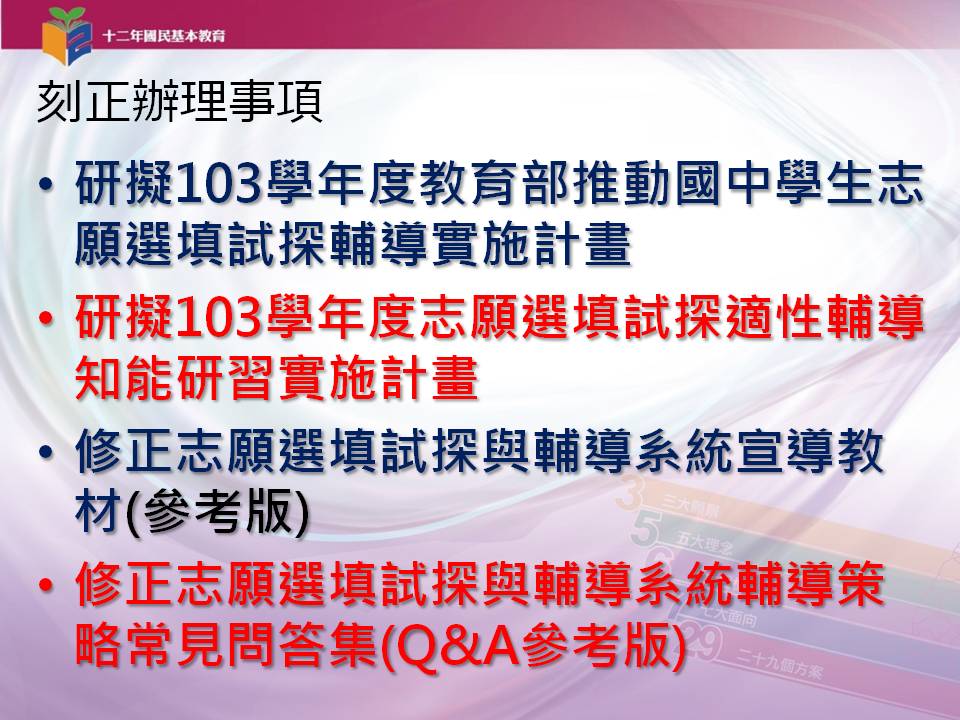 30
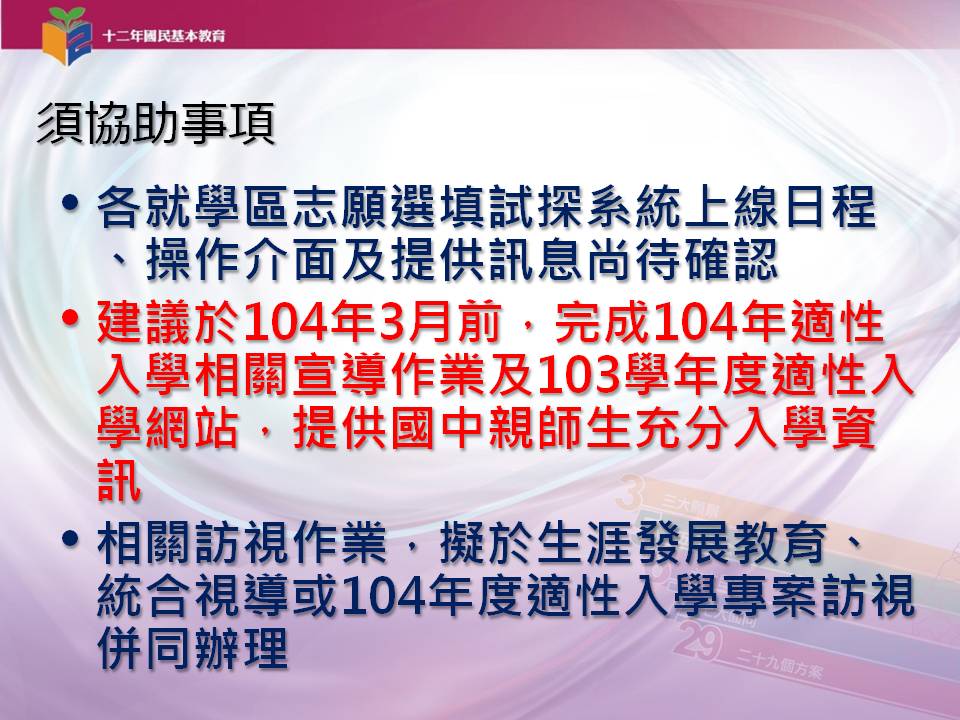 31
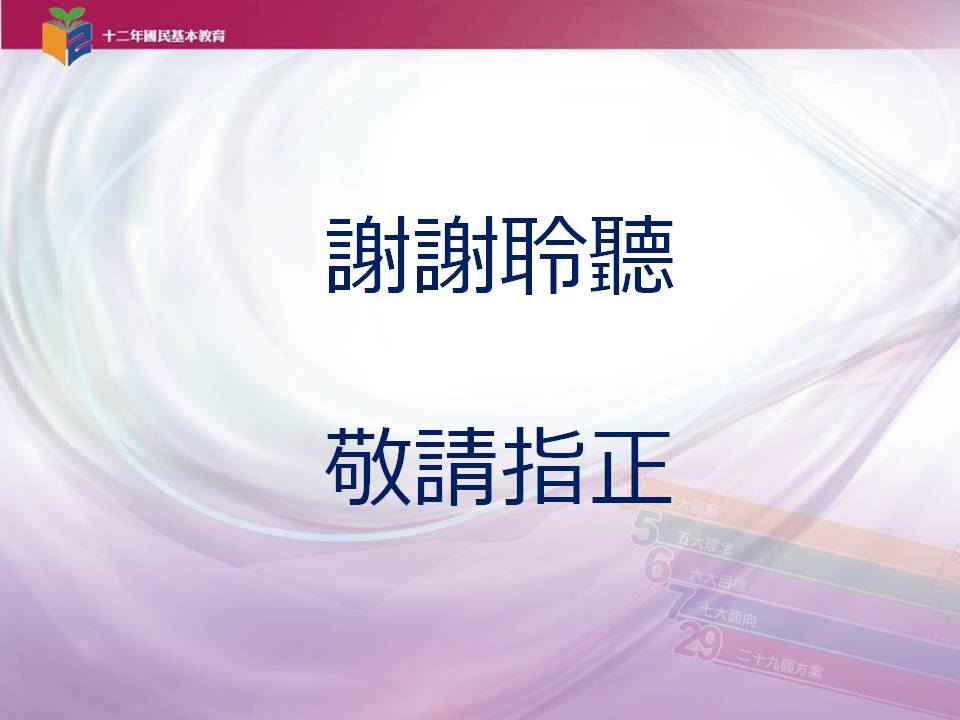 32